Uwarunkowania terytorialne wsparcia efektywności energetycznej dla Działań 2.1., 2.2. i 2.3. programu regionalnego Fundusze Europejskie dla Pomorza 2021-2027
Gdańsk, 13 marca 2024r.
Priorytet 2. Fundusze europejskie dla zielonego Pomorza
Działanie 2.1. Efektywność energetyczna
obszar województwa z wyłączeniem obszarów uprawnionych do wsparcia w ramach Działań 2.2. i 2.3
Działanie 2.2. Efektywność energetyczna – ZIT na terenie obszaru metropolitalnego
obszar wskazany w Strategii ZIT dla Obszaru Metropolitalnego Gdańsk-Gdynia-Sopot 
Działanie 2.3. Efektywność energetyczna – ZIT poza terenem obszaru metropolitalnego
obszary wskazane w Strategiach ZIT dla Miejskich Obszarów Funkcjonalnych: 
●Bytowa		● Chojnic-Człuchowa
● Kościerzyny		● Kwidzyna
● Lęborka		● Malborka-Sztumu
● Słupska-Ustki		● Starogardu Gdańskiego
Działanie 2.4. Efektywność energetyczna – programy rewitalizacji
2
Demarkacja w zakresie wdrażania instrumentów terytorialnych
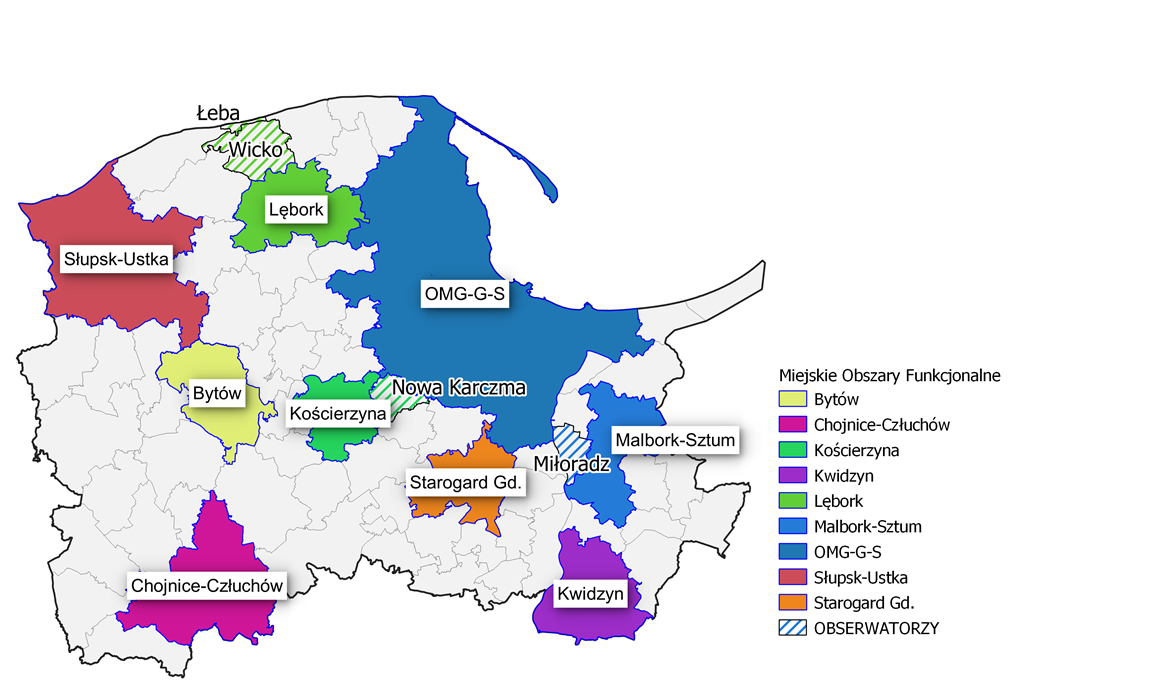 Uprawnieni Wnioskodawcy:
Wszyscy wpisani do katalogu beneficjentów SZOP / regulaminu wyboru projektów, którzy będą realizować projekt na danym obszarze
lokalizacja budynku
3
Obserwatorzy ZIT - zapisy Szczegółowego Opisu Priorytetów FEP 21-27
4
Status Obserwatora w ZIT OMGGS mają:					(1/2)
Gmina Subkowy – w Działaniu nr 2.2. Efektywność energetyczna – ZIT na terenie obszaru metropolitalnego;
Gmina Chmielno – w Działaniu nr 2.2. Efektywność energetyczna – ZIT na terenie obszaru metropolitalnego;
Gmina Stężyca – w Działaniu nr 2.2. Efektywność energetyczna – ZIT na terenie obszaru metropolitalnego;
Gmina Sulęczyno – w Działaniu nr 2.2. Efektywność energetyczna – ZIT na terenie obszaru metropolitalnego;
Gmina Liniewo – w Działaniu nr 2.2. Efektywność energetyczna – ZIT na terenie obszaru metropolitalnego;
Miasto i Gmina Gniew – w Działaniu nr 2.2. Efektywność energetyczna – ZIT na terenie obszaru metropolitalnego;
Gmina Sierakowice – w Działaniu nr 2.2. Efektywność energetyczna – ZIT na terenie obszaru metropolitalnego;
Miasto i Gmina Nowy Dwór Gdański – w Działaniu nr 2.2. Efektywność energetyczna – ZIT na terenie obszaru metropolitalnego;
powiat tczewski – w Działaniu nr 2.2. Efektywność energetyczna – ZIT na terenie obszaru metropolitalnego;
10)  powiat wejherowski –  w Działaniu nr 2.2. Efektywność energetyczna – ZIT na terenie obszaru metropolitalnego;
5
Status Obserwatora w ZIT mają:					(2/2)
Gmina Wicko - w Działaniu nr 2.3. Efektywność energetyczna – ZIT poza terenem obszaru metropolitalnego;
Gmina miejska Łeba – w Działaniu nr 2.3. Efektywność energetyczna – ZIT poza terenem obszaru metropolitalnego;     
? (Trwa nabór w ramach MOF Lębork)
6
Dziękuję za uwagę